Историческое прошлое Кубани, история заселения, жизнь, быт казаков.
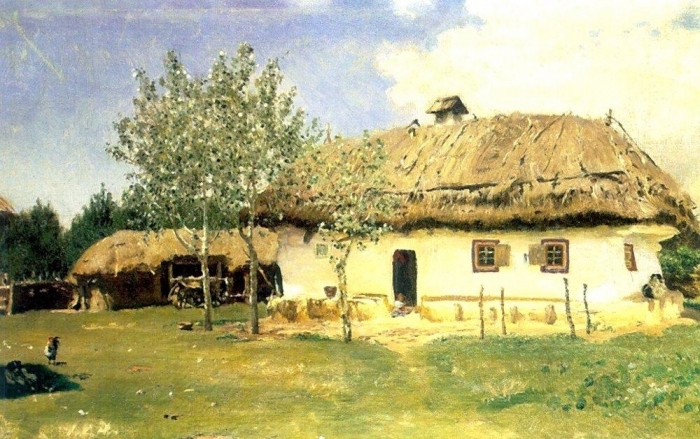 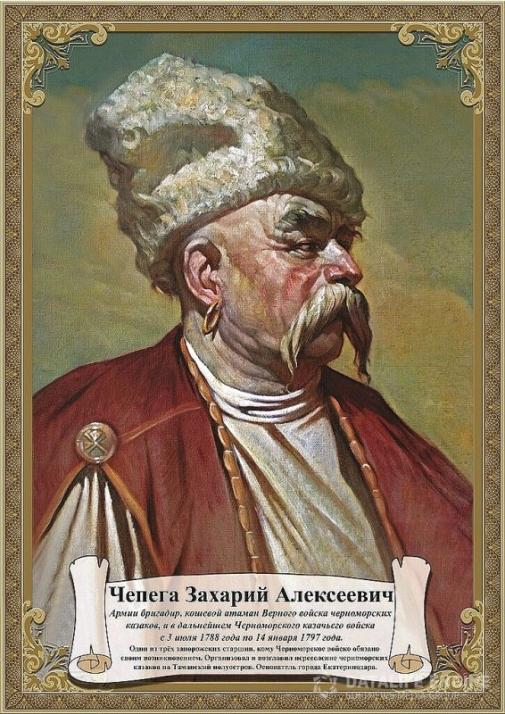 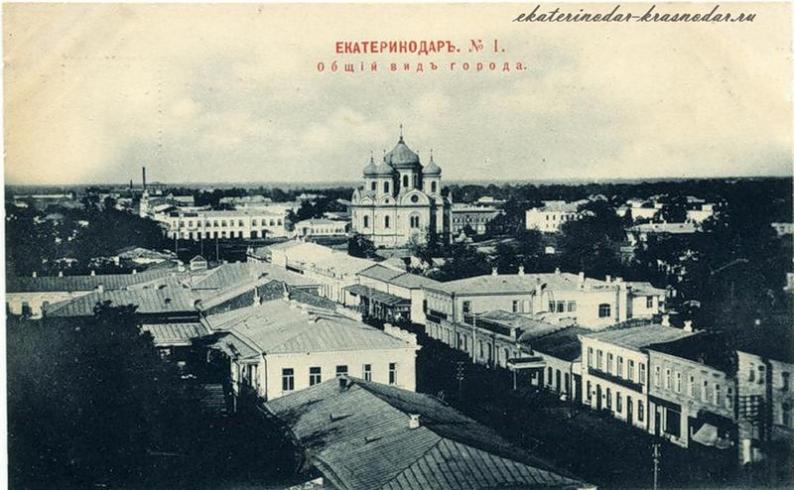 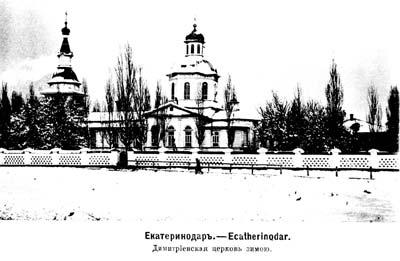 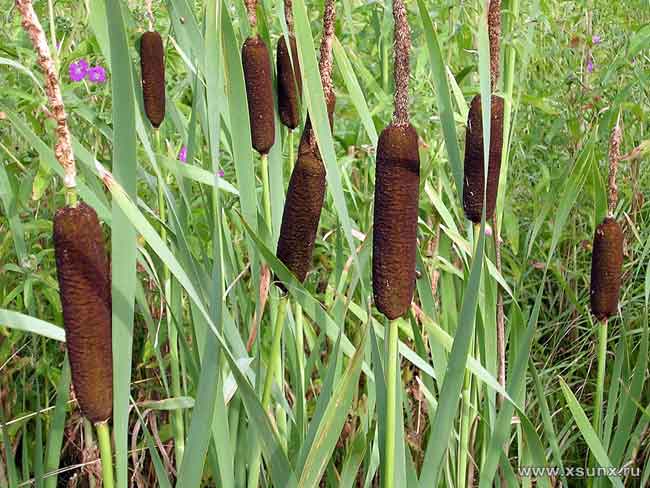 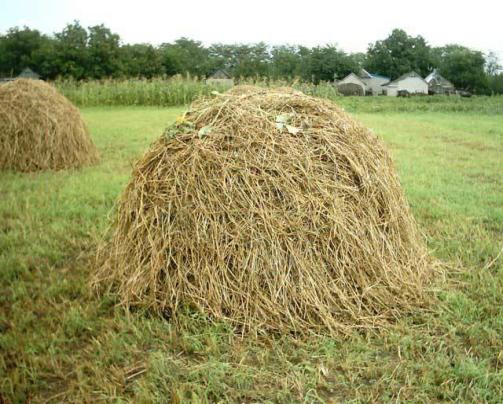 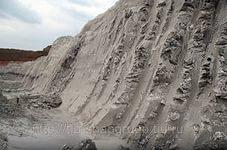 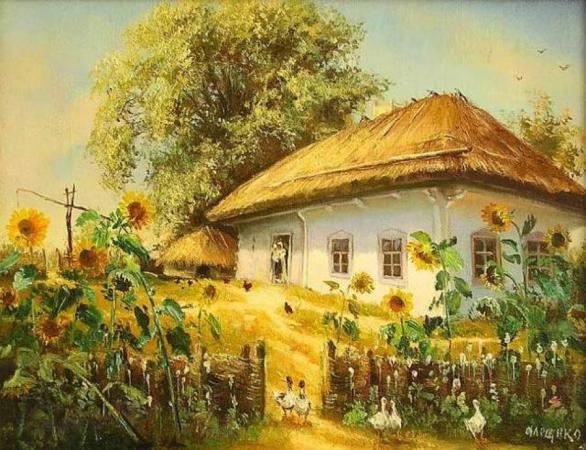 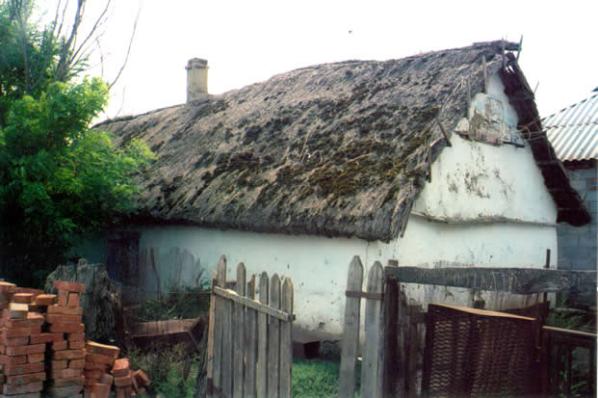 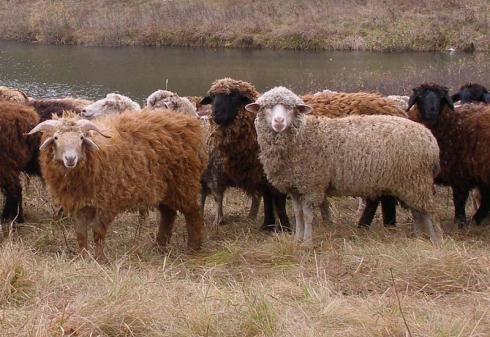 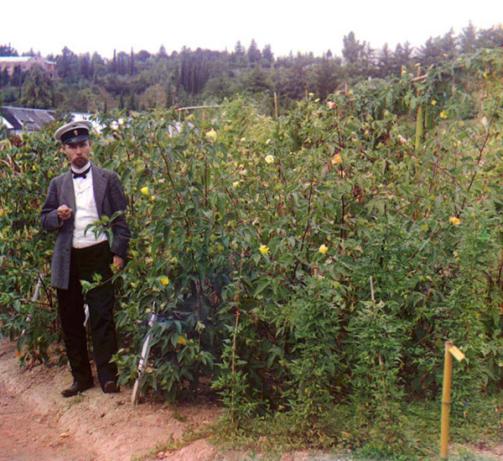 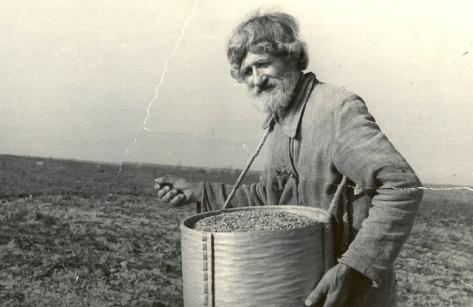 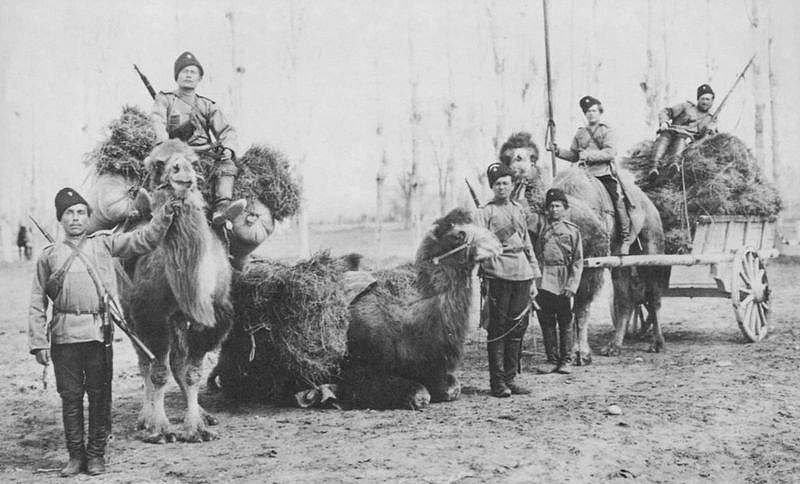 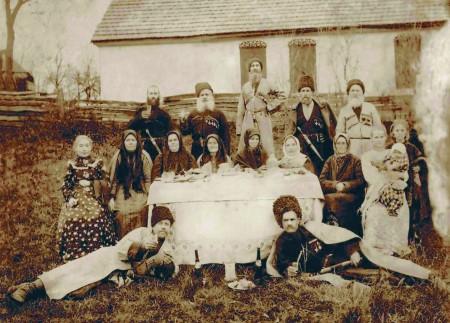 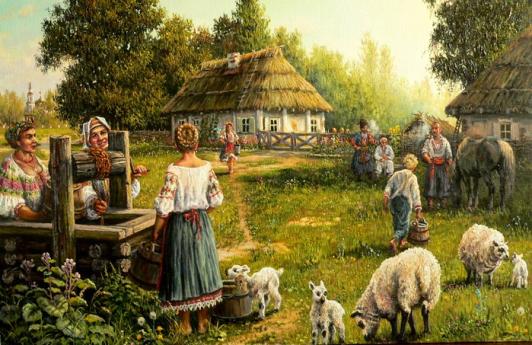 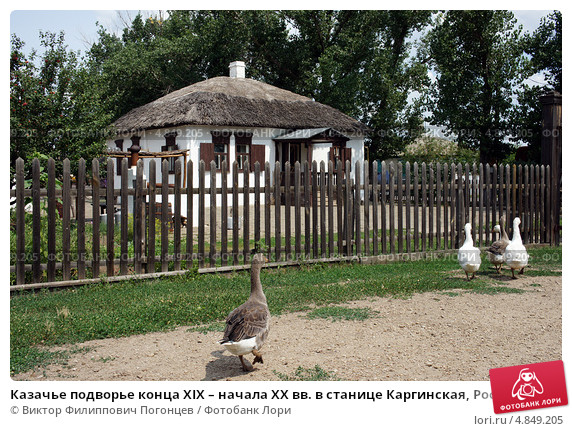 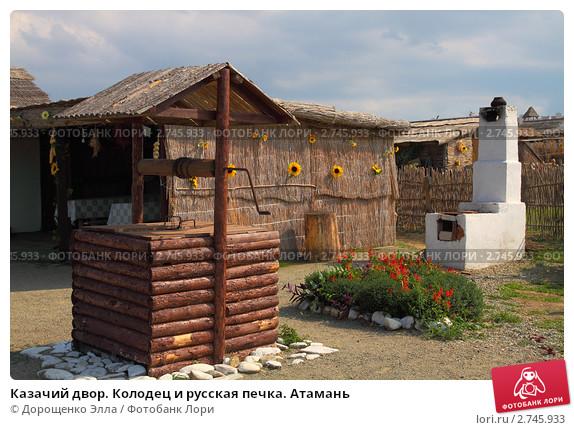 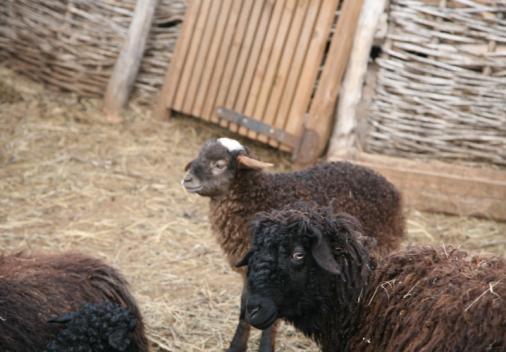 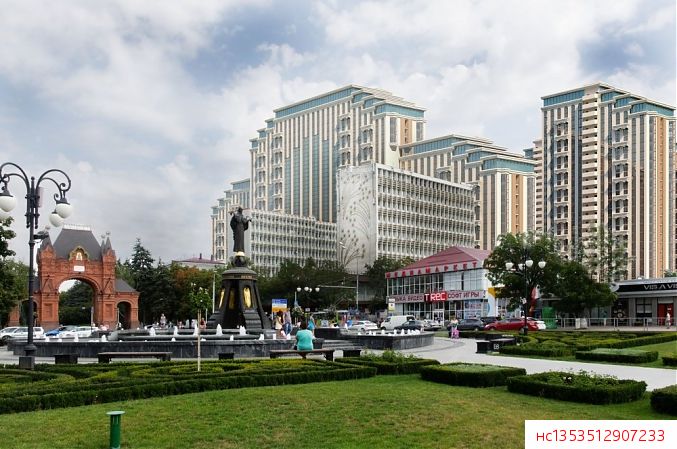